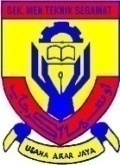 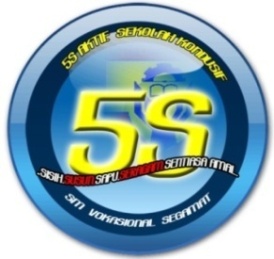 POLISI
Mengimplementasikan 5S sebagai amalan yang boleh membantu warga Sekolah Menengah Vokasional Segamat dalam mengurangkan pembaziran kos dan masa di dalam melaksanakan tugasan untuk meningkatkan tahap kualiti dan produktiviti berteraskan Falsafah Pendidikan Negara
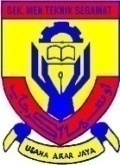 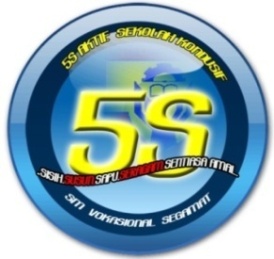 OBJEKTIF 5S
Mewujudkan persekitaran sekolah yang lebih bersih, kemas, selamat dan kondusif
Menggalakkan amalan kerja yang lebih sistematik dan produktif
Meningkatkan kualiti, produktiviti dan profesionalisme di kalangan warga sekolah
Memupuk kerjasama dan budaya kerja berpasukan di kalangan warga sekolah
Memastikan produk dan perkhidmatan disampaikan kepada pelanggan dengan lebih cepat dan efisien
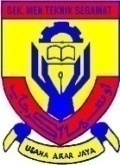 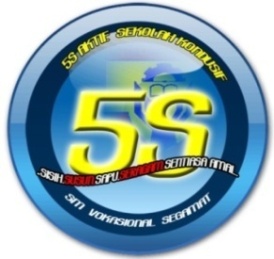 TUGAS DAN TANGGUNGJAWAB                         JK INDUK
Menentukan matlamat pelaksanaan sistem 5S
Membentuk pelan tindakan untuk tempoh 6 bulan
Memperuntukkan belanjawan atau sumber kewangan yang minima
Menetapkan polisi peraturan serta garis panduan pelaksanaan
Membentuk jawatankuasa pelaksana pemudahcara dan ahli kumpulan 5S
Menetapkan sistem penghargaan dan ganjaran
Mengawasi atau menilai kemajuan pelaksanaan dengan bantuan JK Audit
Mengawasi kemajuan program dengan pembentukan standard yang sesuai dan berkaitan dengan sistem 5S untuk pengekalan
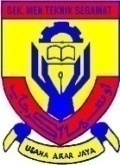 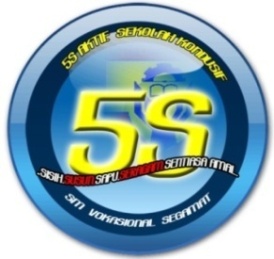 MUTIARA KATA
Kami warga Sekolah Menengah Vokasional Segamat komited untuk melaksanakan 5S bagi mewujudkan pusat pembelajaran yang lebih sistematik, kondusif dan efisien.
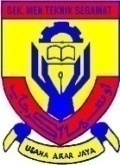 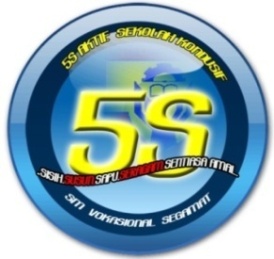 SLOGAN
5S Aktif, Sekolah Kondusif

        “5S Aktif, Sekolah Kondusif” sebagai simbolik ke arah merealisasikan persekitaran yang sihat dan sempurna.
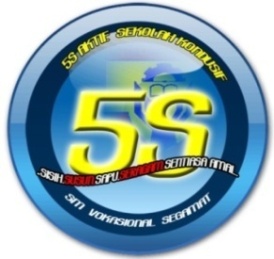 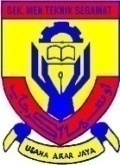 JUSTIFIKASI LOGO 5S
BULATAN BESAR LUAR	 
Melambangkan  sebuah organisasi yang mengamalkan sistem 5S secara menyeluruh dan jalinan kerjasama tanpa mengira pangkat
 
BULATAN KECIL DALAM 
Melambangkan input-input 5S akan dibudayakan secara berterusan

 WARNA BIRU 
Simbolik sikap rajin, berdedikasi  serta perasaan  kasih sayang seluruh warga sekolah.
 
WARNA KUNING 
Simbolik “5S” dan “ 5S AKTIF,SEKOLAH KONDUSIF ” sebagai mercu keaslian menjana fikiran seluruh warga.
 
WARNA PUTIH 
“SISIH,SAPU,SENTIASA AMAL” pada logo membuktikan  kesucian hati dan amanah sentiasa dipelihara dalam melaksanakan tugas.
 
WARNA MERAH 
“SUSUN,SERAGAM” pada logo menyerlahkan ketegasan dalam melaksanakan tugas
SEITON (SAPU) MEMASTIKAN TEMPAT KERJA DAN PERALATAN SENTIASA BERSIH DARI HABUK/DEBU BAGI MENGHASILKAN TEMPAT KERJA SELESA DAN SELAMAT UNTUK PENINGKATAN KUALITI KERJA DAN PERKHIDMATAN
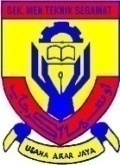 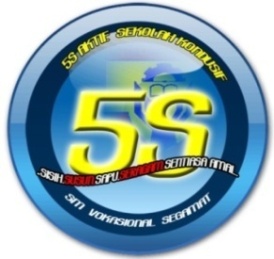 SEIKETSU (SERAGAM) BERMAKSUD SEKEADAAN, SEBENTUK DAN SEWARNA SAMA ADA PADA CIRI-CIRI, SUSUN ATUR ATAU PERATURANNYA
SHITSUKE (SENTIASA AMAL)   
USAHA MENGEKALKAN 4S YANG PERTAMA DI SAMPING PENAMBAHBAIKAN BERTERUSAN KEPADA SELURUH WARGA KERJA
SEIRI
(SISIH) MEMBERIKAN TUMPUAN KEPADA PENGASINGAN DAN PELUPUSAN BARANGAN / FAIL YANG TIDAK DIPERLUKAN DI TEMPAT KERJA
maksud 5 s
SEISO (SUSUN) MENYUSUN BARANGAN / FAIL DENGAN TERATUR, KEMAS, BERKESAN DAN SELAMAT MENGIKUT KEPENTINGAN PENGGUNAANNYA
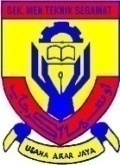 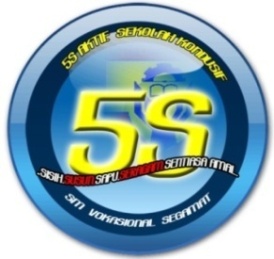 PENGENALAN
Sekolah ini mula dibina pada 26 Oktober 1983. Ia siap 
dibina sepenuhnya pada 25 Mac 1986. Kemasukan pelajar 
yang pertama ke sekolah ini pada 21 April 1986.
	Jurusan yang ditawarkan di sekolah ini bagi aliran 
vokasional ialah Automotif (AUTO), Amalan Bengkel Mesin 
(ABM), Binaan Bangunan (BB), Elektrik & Elektronik
(ELEN), Kimpalan (KIM) dan Penyejukan & Penyamanan 
Udara (PPU).
	Manakala aliran kemahiran pula, kursus Juruteknik 
Elektrik Rendah (JER), Juruteknik Rendah Elektronik 
Industri-Peralatan (JREIP), Mekanik Kenderaan Motor 
(MKM), Jurukimpal (JKIMP), Juruteknik Elektrik (JTE), 
Juruteknik Automotif (JTA), Juruteknik Elektronik 
Industri-Peralatan (JTEIP) dan Pembuat Perabot (PP).